Healthy Sleep For 2-6 Year Olds                 	Every child can learn to sleep
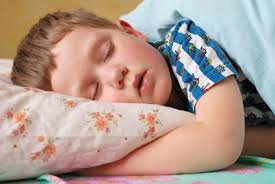 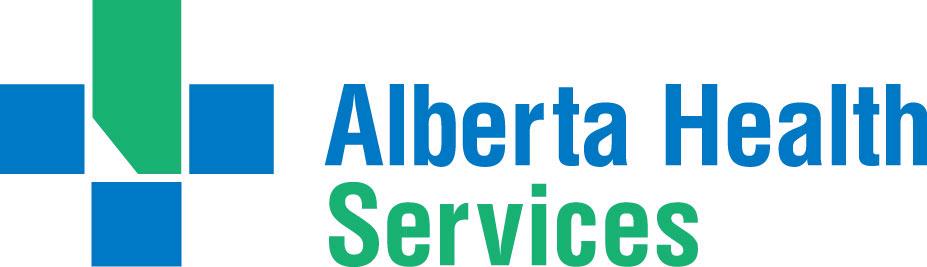 What you and your child can do…
Other routines
No caffeine in foods and drinks (for example, avoid chocolate milk, tea, pop)
Try a healthy snack of fruit and cheese or cereal and milk before bedtime
Read stories together at bedtime but make sure they are not scary for your child
Daytime Routines
Eat 3 healthy meals and 2 to 3 snacks each day
Get lots of active play during the day
Talk to  your child during the day  about bedtime, keep it positive!
Plan for quiet activities after  supper e.g. puzzles, blocks, floor play, books
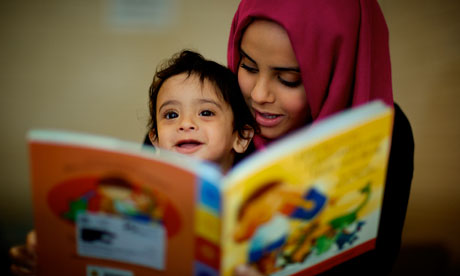 When children get enough 
sleep they:
Learn new things quickly
Build strong brains
Get along  better with others
Grow and stay healthy
Nighttime Routines
Set a regular bedtime (7-8 p.m.)
A calm, positive bedtime routine that is 15 to 20 minutes long- 
Have quiet time with parent(s) as part of the routine, reading, singing or cuddling
Make sure your child gets ready for bed BEFORE they are “too tired”
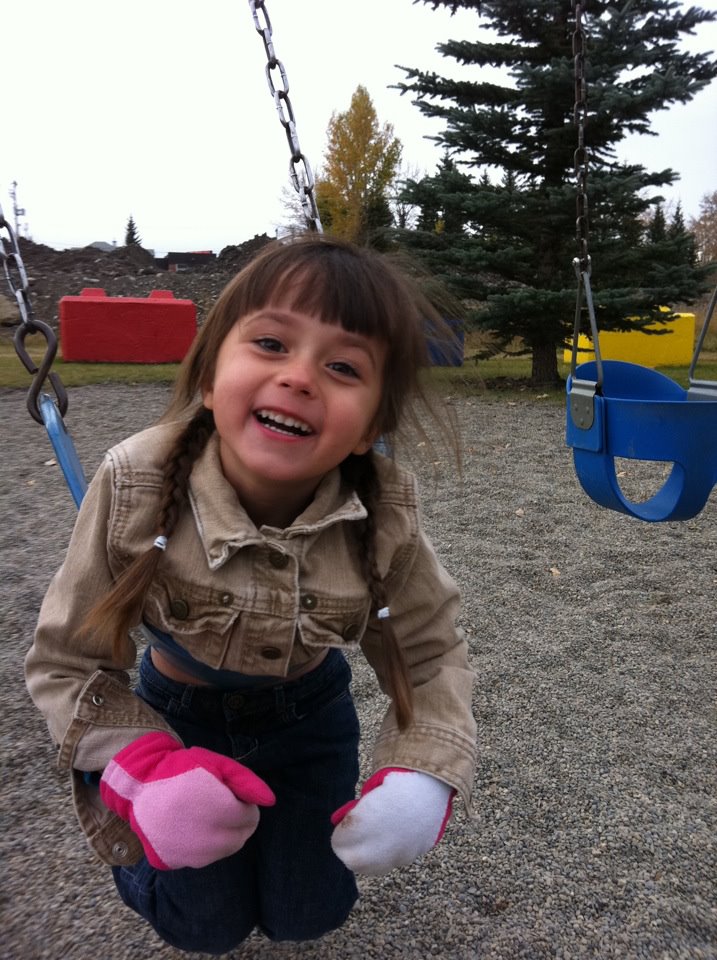 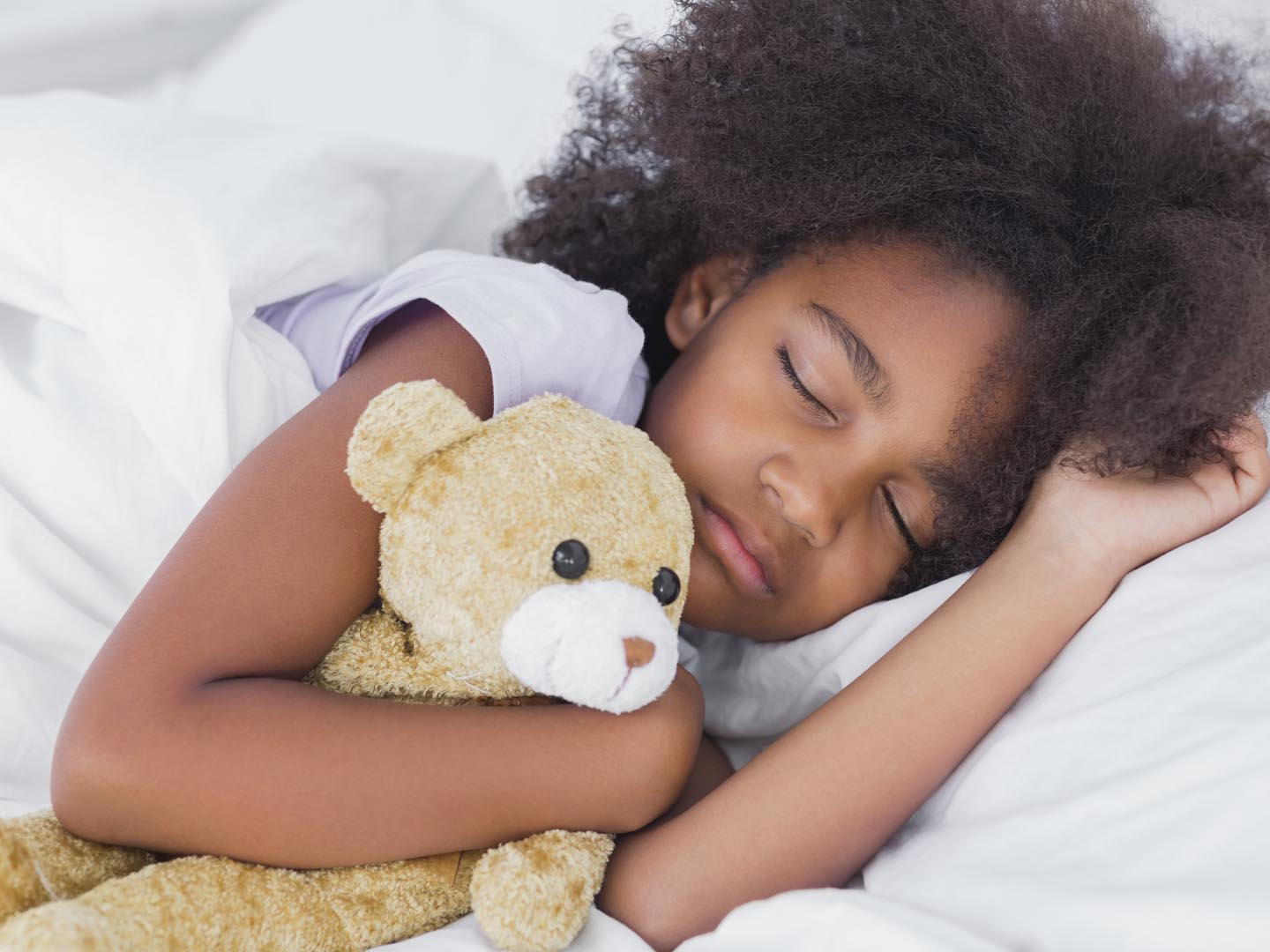 How much sleep?
Every child is different
Decrease Screen time 
No electronics for at least 1 hour before bedtime (TV, electronic games, computers and phones)
Keep TV and computers out of your child’s bedroom (Light from electronic devices makes it much harder to fall asleep and stay asleep)
Turn off  your device and spend time with your child at bedtime
Children often have trouble falling & staying asleep when they haven’t learned how to sleep on their own. Things that may help a child learn this skill are:
Sleeping in their own safe bed
A comfort object or soft toy that they like
The opportunity to go to sleep without a parent in the room- it will take time to learn this 
A plan that tells the child where they will sleep and what they can do if they wake up at night (so they can be successful)
Patience and support over a month or so as they learn these new sleeping skills
2018